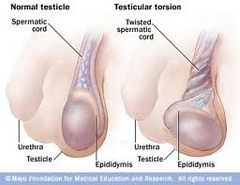 Testis Torsiyonu
Doç. Dr. Ferhat ATEŞ
GATA Haydarpaşa Eğitim Hastanesi
İstanbul
Sunu Planı
Tanım ve sınıflama
Patofizyoloji
Epidemiyoloji
Klinik işaret ve bulgular
Tanı
Tedavi
Torsiyon/İnmemiş testis-infertilite ilişkisi
Apendiks torsiyonu
30.05.2014
30 May- 1 Haz 2014 Asistan Eğitim Toplantısı Tuzla/İstanbul
2
Akut Skrotum
Çocuklarda akut skrotal şişlik ve ağrı nedenleri
1-Testis torsiyonu 2-Apendiks testis torsiyonu 3-Apendiks epididimis torsiyonu 4-Epididimiorsit5-Idiopatik skrotal ödem 6-Travma 7-Inkarsere herni
8-Akut vaskülit 9-Tümör 10-Hidrosel 11-Varikosel 12-Patent procesus vajinalis varliginda perfore apandisit, intraabdominal kanama ve periton diyalizi yapilan hastalar.
30.05.2014
30 May- 1 Haz 2014 Asistan Eğitim Toplantısı Tuzla/İstanbul
3
Akut skrotum-Torsiyon
Skrotumda ani ağrı ve şişlikle  torsiyon?
En önemli Akut skrotum nedeni torsiyon
 Acil müdahale gerekli
Anamnez + FM + Görüntüleme doğru  tanı
30.05.2014
30 May- 1 Haz 2014 Asistan Eğitim Toplantısı Tuzla/İstanbul
4
Torsiyon-Tanım
Sıklıkla adölesan dönemde ortaya çıkan
spermatik kordun torsiyonuna bağlı 
testise olan kan akımındaki azalma ile karakterize 
acil müdahale gerektiren bir klinik tablo
Torsiyon, testisin spermatik kord üzerinde dönmesidir, 
 Kan akımı bozulur ve testiste infarkt meydana gelir
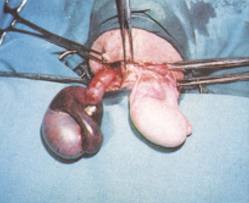 30.05.2014
30 May- 1 Haz 2014 Asistan Eğitim Toplantısı Tuzla/İstanbul
5
Sınıflama
Üç tip torsiyon tanımlanmıştır.
	1-Intravajinal torsiyon 
	2-Ekstravajinal torsiyon
	3-Testis eklerinin torsiyonu
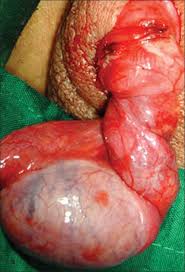 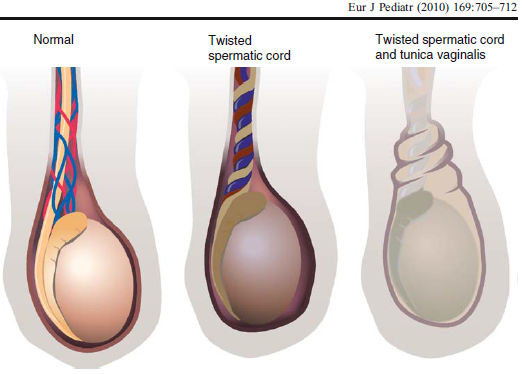 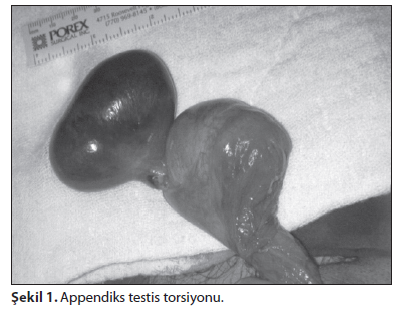 30.05.2014
30 May- 1 Haz 2014 Asistan Eğitim Toplantısı Tuzla/İstanbul
6
Sınıflama
4- Mezorşiyal torsiyon ?




5- Aralıklı torsiyon
6- Prenatal torsiyon (bilateralvanishing)
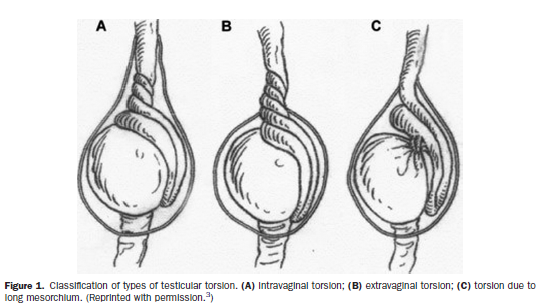 30.05.2014
30 May- 1 Haz 2014 Asistan Eğitim Toplantısı Tuzla/İstanbul
7
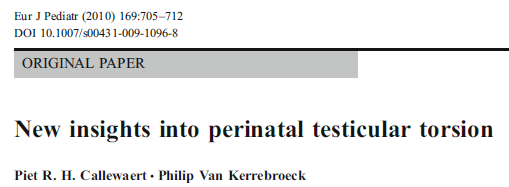 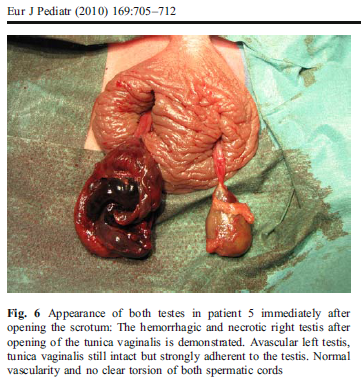 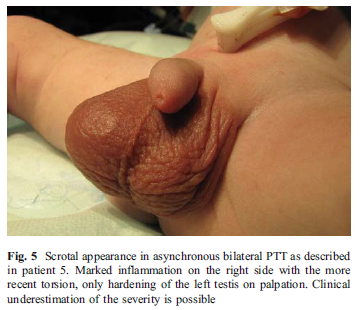 30.05.2014
30 May- 1 Haz 2014 Asistan Eğitim Toplantısı Tuzla/İstanbul
8
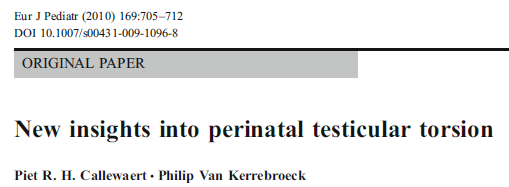 Solda prenatal torsiyon
5 yaşında görüntü
Siyah ok: vaz iliak damarları çaprazlıyor, ingüinal ringde kör sonlanıyor
Beyaz ok atrofik testiküler damarlar, fibrotik kalıntı, karşı taraf normal
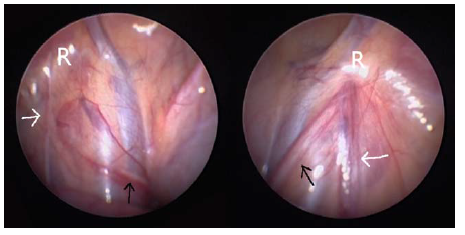 30.05.2014
30 May- 1 Haz 2014 Asistan Eğitim Toplantısı Tuzla/İstanbul
9
Patofizyoloji
Torsiyon ve detorsiyon iskemi/reperfüzyon durumudur
Testisler oksidatif serbest radikal hasarına karşı oldukça hassastır
Sorumlu mekanizmalar:
Reaktif oksijen ve nitrojen türleri (ROS ve RNS) salınımı
NO salınımı
Proinflamatuvar sitokinler (TNF alfa ve IL- beta)
Nötrofil göçü (E-selectin)
Mitojen aktivated protein kinaz yolu (MAPK)
Androjen seviyesindeki değişimler
Apopitozis
30.05.2014
30 May- 1 Haz 2014 Asistan Eğitim Toplantısı Tuzla/İstanbul
10
Karşı testisin durumu
Sorumlu mekanizmalar:
İmmünolojik (kan testis bariyeri bozulur) oto Ab
Gizli intermittan torsiyonların varlığı
Konjenital displazi
Refleks vazokonstriksiyon
30.05.2014
30 May- 1 Haz 2014 Asistan Eğitim Toplantısı Tuzla/İstanbul
11
Epidemiyoloji
<25 yaş erkek 1/4000 
Tanı konamamış ve bildirilmeyen olgular çok daha yüksek ??
En sık 12-20 yaşları arasında
Prenatal ve postnatal 1 yılda da olabilir 
Erişkinde nadir
30.05.2014
30 May- 1 Haz 2014 Asistan Eğitim Toplantısı Tuzla/İstanbul
12
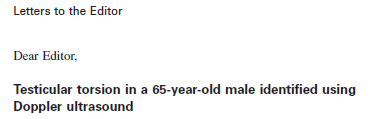 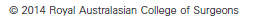 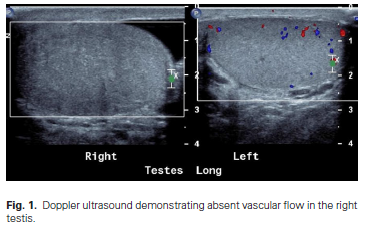 30.05.2014
30 May- 1 Haz 2014 Asistan Eğitim Toplantısı Tuzla/İstanbul
13
Kolaylaştıran faktörler
İnmemiş testis, 
Gevşek epididimal birleşme, 
Testisin horizontal uzanımı, çan tokmağı (bell clapper) deformitesi 
Gubernakulum testisin anormal uzun veya kısa olması gibi konjenital anormallikler
Travma, atletik aktivite, kayak 
Testise oblik olarak yapışan kremasterik kasların spazmı soğuk
30.05.2014
30 May- 1 Haz 2014 Asistan Eğitim Toplantısı Tuzla/İstanbul
14
Bell clapper- Çan tokmağı
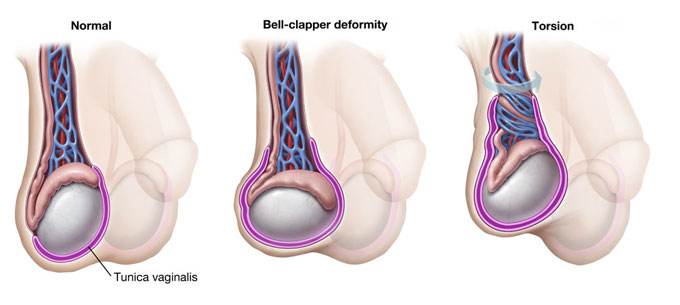 30.05.2014
30 May- 1 Haz 2014 Asistan Eğitim Toplantısı Tuzla/İstanbul
15
Klinik
Çoğunda spontan torsiyon bildirilmiştir, 
Birçok olguda adölesan uykudan ağrı ile uyanmıştır. 

Torsiyon= içe dönme
Kasların kontraksiyonu ile 
sağ testis saat yönünde 
sol testis de saat yönünün tersine torsiyone olur.
30.05.2014
30 May- 1 Haz 2014 Asistan Eğitim Toplantısı Tuzla/İstanbul
16
İşaret ve Bulgular
Etkilenen tarafta ani gelişen bir ağrı ve şişlik  
Ağrı kasığa ve alt batına doğru yayılabilir, apandisit ? 
FM’de lokalize şişlik  epididimit ile karışır 
Yaş, ayırıcı tanıda en önemli kriterlerden biri 
Torsiyon sıklıkla puberte yaşlarında 
Epididimit  sıklıkla cinsel aktif >20 yaş erkeklerde
30.05.2014
30 May- 1 Haz 2014 Asistan Eğitim Toplantısı Tuzla/İstanbul
17
İşaret ve bulgular
Torsiyone tarafta skrotum eritemli ve ödemli
Skrotum yukarı seviyede-yatay
Kremasterik refleks kaybolabilir
Hidrosel gelişebilir ve hidrosel sıvısı kanlı olabilir 
Erken dönemde ödem nedeniyle epididim normal lokalizasyonunda palpe edilemez, 
Ekstravajinal torsiyonda herni eşlik edebilir
30.05.2014
30 May- 1 Haz 2014 Asistan Eğitim Toplantısı Tuzla/İstanbul
18
Prehn Bulgusu
Testis elevasyonu ile rahatlama epididimit/orşit
Testis elevasyonu ile ağrıda artış torsiyon
Bu bulgu (Prehn bulgusu) orşit ile testis torsiyonunun ayırıcı tanısında önemli bir kriter
30.05.2014
30 May- 1 Haz 2014 Asistan Eğitim Toplantısı Tuzla/İstanbul
19
Görüntüleme
RDUS arteryel kan akımı yok  torsiyon
Hipervaskülarite enflamasyon (orşit)
Radyonüklid görüntüleme: kanlanma yok
PPV %75; sensitivite %90; spesifite %89
Sınırlamalar:
Skrotal hiperemi yanlış negatif
Küçük skrotal keseli bebeklerde görüntü almak zor 

RDUS ve sintigrafi  tanıda eşdeğer, RDUS yaygın
30.05.2014
30 May- 1 Haz 2014 Asistan Eğitim Toplantısı Tuzla/İstanbul
20
RDUS ve Sintigrafi
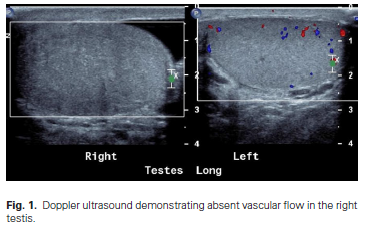 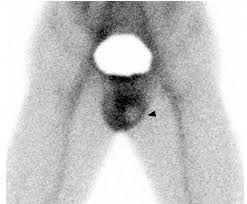 30.05.2014
30 May- 1 Haz 2014 Asistan Eğitim Toplantısı Tuzla/İstanbul
21
RDUS
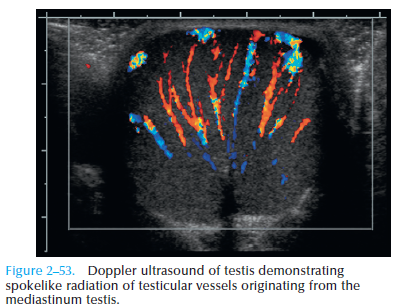 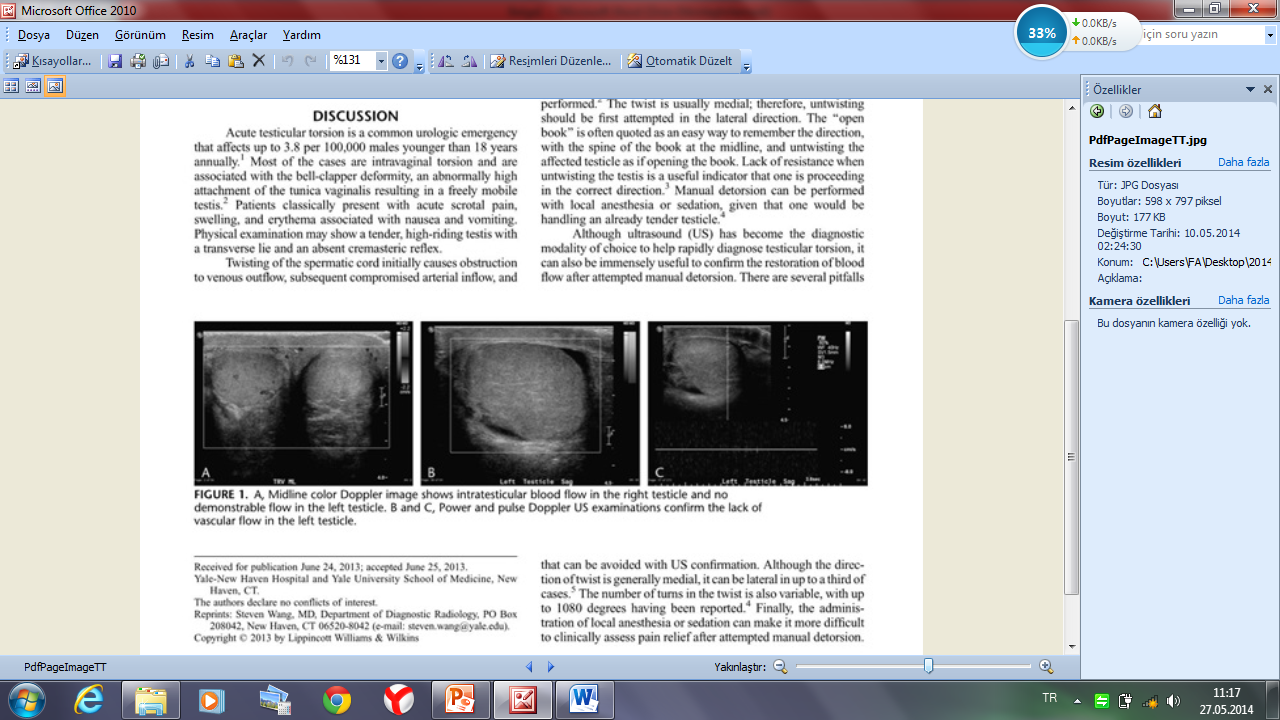 30.05.2014
30 May- 1 Haz 2014 Asistan Eğitim Toplantısı Tuzla/İstanbul
22
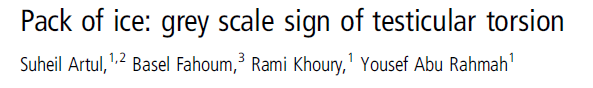 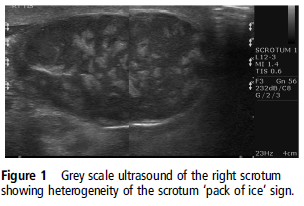 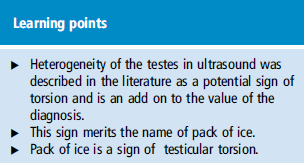 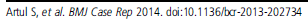 30.05.2014
30 May- 1 Haz 2014 Asistan Eğitim Toplantısı Tuzla/İstanbul
23
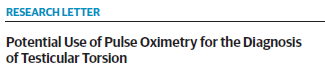 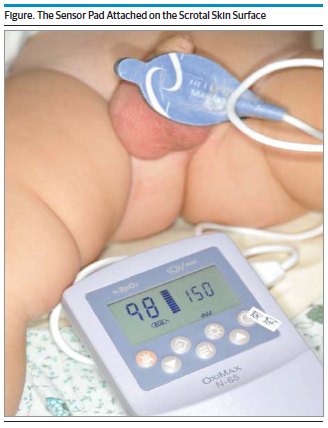 Etkilenen testisteki hemodinamik değişiklikler pulse-oksimetre ile izlenebilir
Ucuz, kolay
Apendiks testis torsiyonu ve epididimitten ayrım yapılabilir
30.05.2014
30 May- 1 Haz 2014 Asistan Eğitim Toplantısı Tuzla/İstanbul
24
Tedavi
Torsiyon  acil vakit geçirmeden detorsiyone et
Gerekirse lokal anestezi/soğuk uygulama
Önce manuel detorsiyon dene
 olmazsa eksplorasyon cerrahi detorsiyon fiksasyon
Torsiyonun geri dönüşsüz etkileri 4-6 saatte oluşur, detorsiyon  düzelir
İskemi/reperfüzyon hasarı
Güncel IR hasarını önlemeye yönelik uygulamalar
30.05.2014
30 May- 1 Haz 2014 Asistan Eğitim Toplantısı Tuzla/İstanbul
25
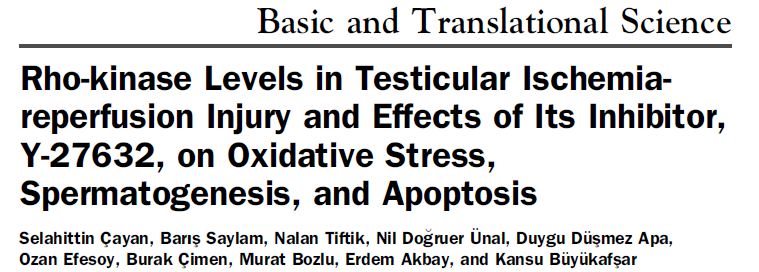 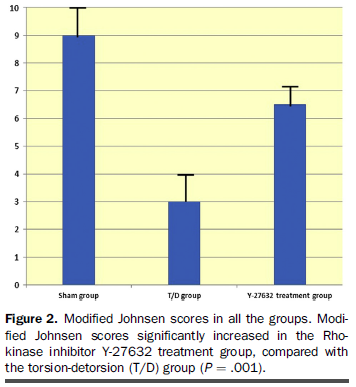 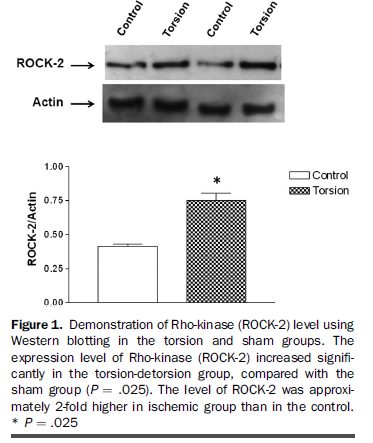 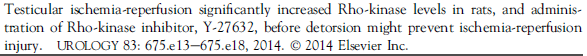 30.05.2014
30 May- 1 Haz 2014 Asistan Eğitim Toplantısı Tuzla/İstanbul
27
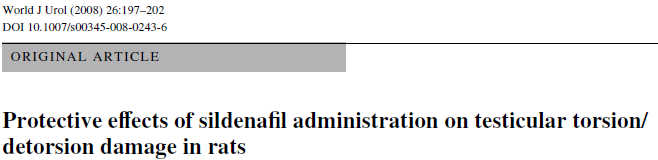 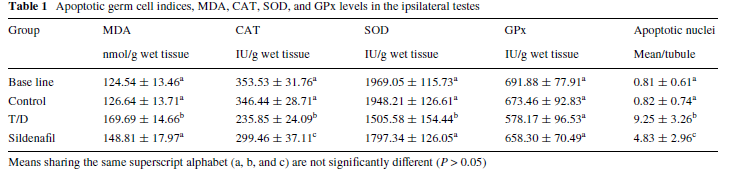 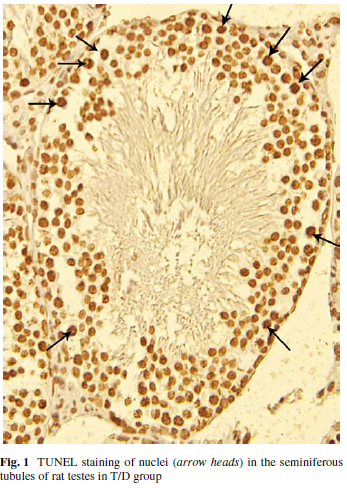 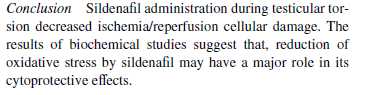 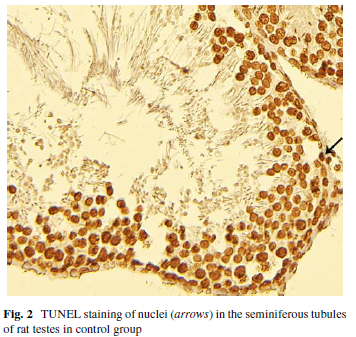 30.05.2014
30 May- 1 Haz 2014 Asistan Eğitim Toplantısı Tuzla/İstanbul
28
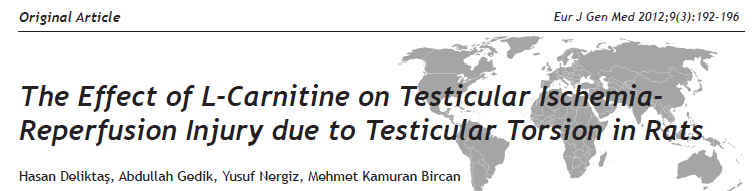 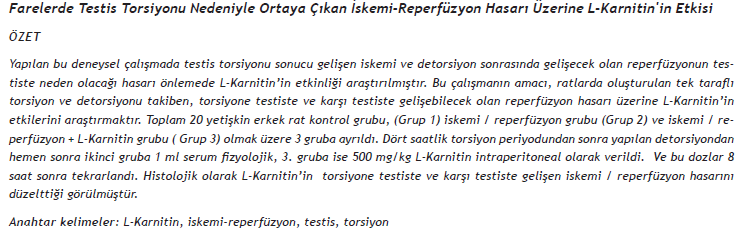 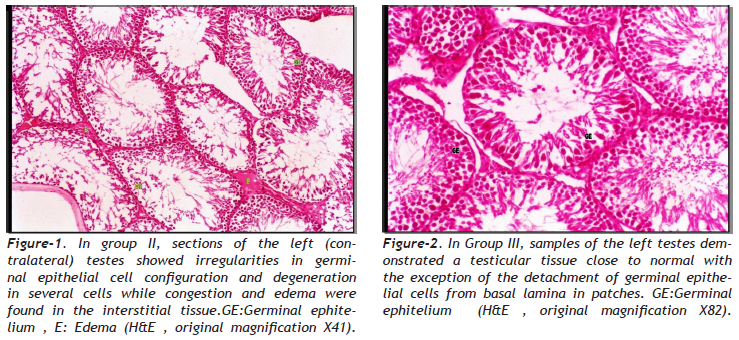 30.05.2014
30 May- 1 Haz 2014 Asistan Eğitim Toplantısı Tuzla/İstanbul
29
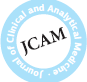 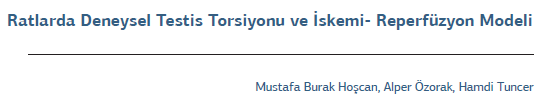 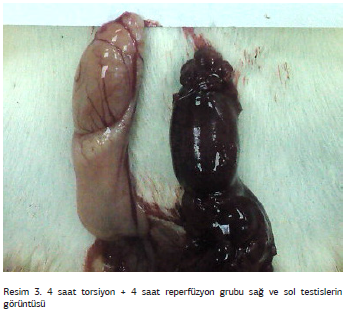 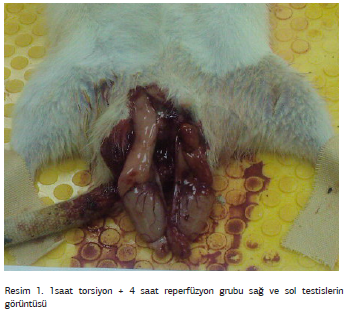 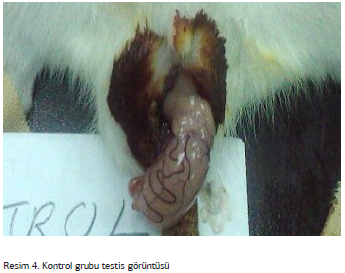 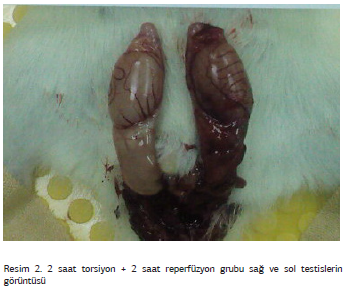 30.05.2014
30 May- 1 Haz 2014 Asistan Eğitim Toplantısı Tuzla/İstanbul
30
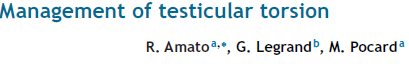 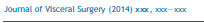 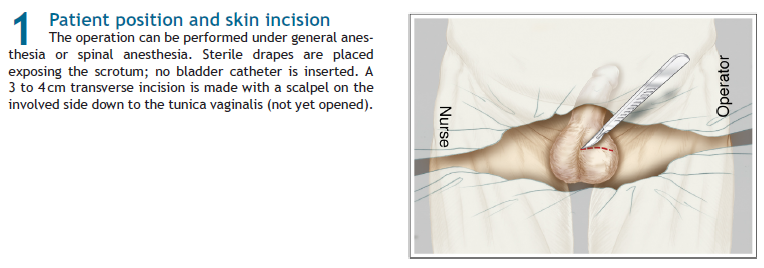 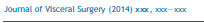 30.05.2014
30 May- 1 Haz 2014 Asistan Eğitim Toplantısı Tuzla/İstanbul
31
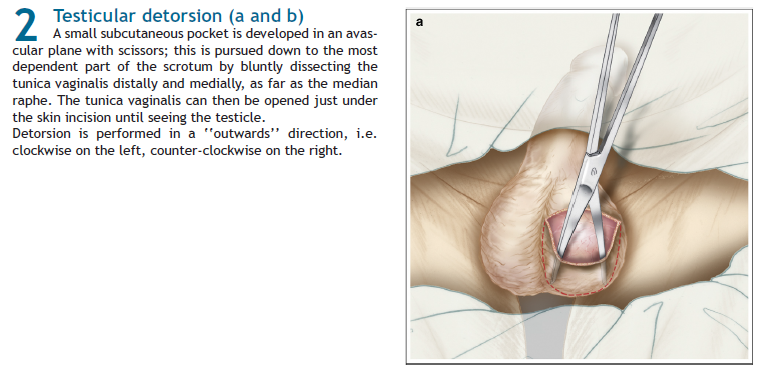 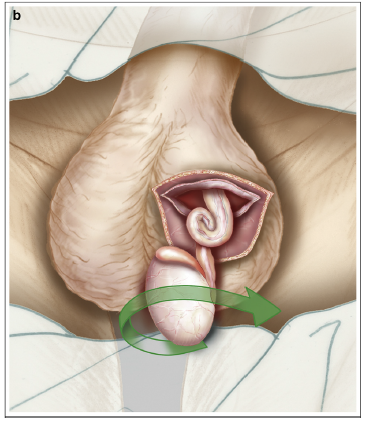 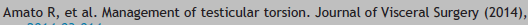 30.05.2014
30 May- 1 Haz 2014 Asistan Eğitim Toplantısı Tuzla/İstanbul
32
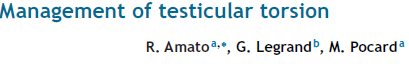 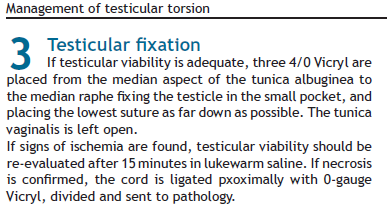 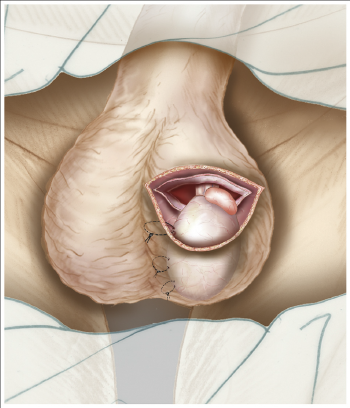 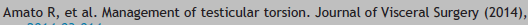 30.05.2014
30 May- 1 Haz 2014 Asistan Eğitim Toplantısı Tuzla/İstanbul
33
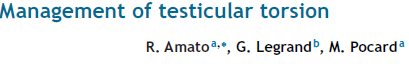 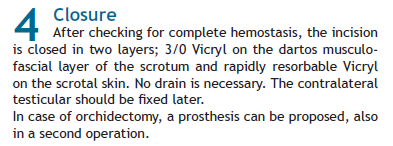 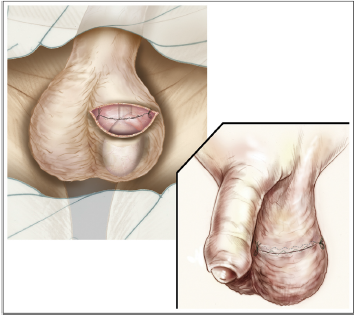 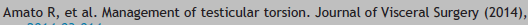 30.05.2014
30 May- 1 Haz 2014 Asistan Eğitim Toplantısı Tuzla/İstanbul
34
Tedavi
Canlılığı sınırda olan testisler sıcak bir örtü ile sarılmalı ve dakikalar sonra tekrar incelenmeli
Nekrotik testis, kordu iki veya üç bölüme ayırarak ve her biri ayrıca ipek sütürle ikişer kez bağlanarak çıkarılmalı
Sınırda canlılığa sahip testis korunabilir  otoAb  karşı testiste sempatik orkiopati
Birçok ürolog, sınırda canlılığı olan testisi korumaya çalışır.
30.05.2014
30 May- 1 Haz 2014 Asistan Eğitim Toplantısı Tuzla/İstanbul
35
İnfertilite
Testiste spermatogenik (sertoli) hücreler iskemiye çok duyarlı,
Testosteron üreten Leydig hücreleri iskemiye daha dayanıklı
4 saatte detorsiyon  spermatogenez %50 normal değil

Testis işlevleri; 
İlk 6 saatte detorsiyon %100’e yakın
12. saatten sonra %20 
24. saatten sonra %0   korunabilir

Tek taraflı testis torsiyonu infertilite ??
Humoral faktörlerle diğer testisin de etkilenmesi? 
Torsiyone olmaya meyilli testiste başkaca anormallikler de olduğu ve infertiliteye neden olabileceği ? (Hadziselimoviç)
30.05.2014
30 May- 1 Haz 2014 Asistan Eğitim Toplantısı Tuzla/İstanbul
36
Testis torsiyonu-İnmemiş testis
Testis ve mezenteri arasında anatomik anomali  testis torsiyonuna yatkınlık artmış
Mekanizma; testisin mezenterine göre genişliğinin fazla olması  
Bilateral inmemiş testis  hCG tedavisi intravajinal spermatik kord torsiyonu ve testiküler infarkt bildirilmiş
İnmemiş testiste torsiyon nadir Karın veya kasık ağrısı olup aynı taraf skrotumu boş olan herhangi bir çocukta torsiyon akla gelmeli
30.05.2014
30 May- 1 Haz 2014 Asistan Eğitim Toplantısı Tuzla/İstanbul
37
Aralıklı torsiyon nedeniyle orkiopeksi
Kronik aralıklı torsiyonda ani başlayan testis ağrısı şeklinde akut testis torsiyonu atakları 
Ağrı sıklıkla bulantı ile birliktedir. 
Sıklıkla testis yukarı doğru çıkmış, yatay durmaktadır, 
değişik derecelerde skrotal ödeme bağlı büyümüş testis  
Aralıklı torsiyonda ağrı birkaç dakika ile birkaç saat arasında spontan kaybolur. 
Bu tipten tekrarlayan ağrı öyküsü skrotal orkiopeksi sıklıkla küratiftir
Karşı taraf testise profilaktik orkiopeksi de aynı seansta önerilir.
30.05.2014
30 May- 1 Haz 2014 Asistan Eğitim Toplantısı Tuzla/İstanbul
38
Apendiks testis ve apendiks epididimis torsiyonu
Apendiks testis (Müllerien) ve apendiks epididimislerin (Wolf kanalı artığı) torsiyonu ile gelişen patolojilerdir. 
Adölesanlarda her ikisi de torsiyone olmaya meyillidir, 
Özellikle de hormonal uyarıya bağlı olarak kitle artışı olması ve bağlı olduğu küçük vasküler pedikül etrafında torsiyone olmaya eğilim artmıştır. 
Uzun apendikslerin torsiyonu sonrası gelişen enflamasyon kliniği belirler. 
Genelde 16 yaş sonrası erkeklerde görülür.
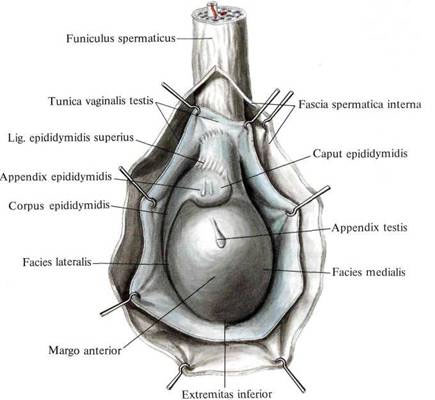 30.05.2014
30 May- 1 Haz 2014 Asistan Eğitim Toplantısı Tuzla/İstanbul
39
Klinik-Bulgular
Semptomlar, sinsi başlayan skrotal rahatsızlık akut skrotum spektrum
Apendiks testis ve epididim torsiyonunu klinik olarak ayırt etmek zor
Şiddetli ve ani bir testiküler ağrı ile olay başlar, ardından testisin veya epididimisin üst bölümünde kitle ele gelmesi patognomoniktir.
Bazı durumlarda infarkte olmuş apendiks ciltten görünebilir, buna mavi nokta belirtisi denir.
30.05.2014
30 May- 1 Haz 2014 Asistan Eğitim Toplantısı Tuzla/İstanbul
40
Klinik-Bulgular
Palpasyonda apendiks ödemli ve şiş, testis ise normal palpe edilir. 
Erken evrede testisin üst kutbunda veya epididimde lokalize ağrı duyarlar, hassas bir nodül de palpe edilebilir. 
İnflamatuvar değişiklikler belirginse  skrotum duvarında ödem ve eritem ciddi olabilir
Kremasterik refleks mevcut olabilir, testis de mobil olabilir.
30.05.2014
30 May- 1 Haz 2014 Asistan Eğitim Toplantısı Tuzla/İstanbul
41
Görüntüleme
Radyonüklid tarama (Tc99m sintigrafi) veya
RDUS çalışmalar normal veya artmış kan akımını gösterebilir ve 
USG görüntüleme şişkin apendiksi tanımlar. 
Sıklıkla “epididimit” olarak yorumlanır fakat bakteriyel kaynak gösterilemez.
30.05.2014
30 May- 1 Haz 2014 Asistan Eğitim Toplantısı Tuzla/İstanbul
42
Tedavi
Klinik + görüntüleme  Apendiks torsiyonu tanısı  konservatif tedavi çoğunda spontan düzelme 
Konservatif aktivitenin kısıtlanması, analjezik ve skrotal destek-elevasyon 
Ağrı ve skrotal ödem 5-7 günde kaybolur
Testis torsiyonu ile ayırıcı tanısı yapılamaz ise, 
Konservatif tedavi başarısız ise eksplorasyon 
Ameliyat  Apendiks eksize edilir
30.05.2014
30 May- 1 Haz 2014 Asistan Eğitim Toplantısı Tuzla/İstanbul
43
Özet
Akut skrotal ağrıRDUS 
Prehn bulgusu, kremasterik refleks
Çan tokmağı deformitesi
Torsiyon içe, detorsiyon dışa (manuel) RDUS
4-6 saatte müdahale, Karşı testisin fiksasyonu
I/R hasarını önleyici tedbirler
Mavi nokta belirtisi apendiks testis torsiyonu  konservatif